Часть II
Закраска рисунков
10.01.2013
1
Закраска рисунков
Инструмент Заливка - доступ 
к различным категориям заливок
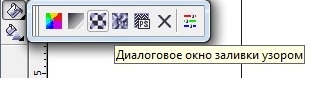 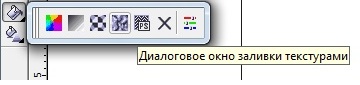 10.01.2013
2
Узорчатые заливки
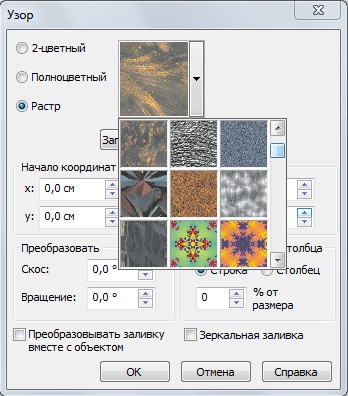 10.01.2013
3
Текстурные заливки
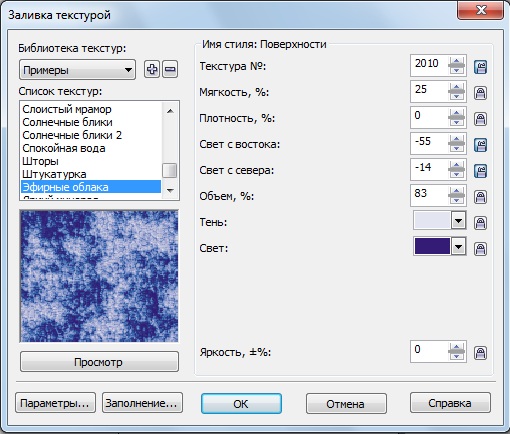 10.01.2013
4
Создание красочных иллюстраций
10.01.2013
5
Домашнее задание
§4.4 стр.85-87 прочитать.

Подготовиться к проверочной работе по §4.4 (вопр. стр.88)
10.01.2013
6